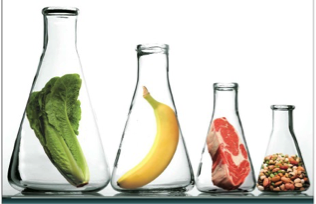 GIDALARDA TEMEL İŞLEMLER
ANKARA ÜNİVERSİTESİ
KALECİK MESLEK YÜKSEKOKULU
ÖĞRETİM GÖREVLİSİ NİLGÜN BAŞAK TECER
nbtecer@ankara.edu.tr
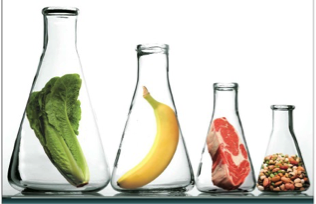 GIDA PROSESLERİNDE TEMEL HESAPLAMALAR
Reçete düzenleme (formülasyon),
Yeni karışımdaki çeşitli maddelerin konsantrasyonlarının belirlenmesi,
Randıman hesaplama,
Mekaniki	ayırma	sistemlerinin etkinliğinin  bulunması
 açısından oldukça önemlidir.
Kütle dengesine dayalı hesaplamaların ilkesi;
Madde varken yok,
yokken var olmaz!!
“Maddenin sakınımı” yasasına 
dayanmaktadır.
Sisteme akış = sistemden dışarı akış + sistemde birikim
Bir prosesin gerçekleştiği sistemde
KARARLI PROSES
Birikim = 0
Sisteme  giren  maddeler
Sistemi  terk eden  maddeler
=
Bir prosesin gerçekleştiği sistemde
KARARSIZ PROSES
Birikim ≠ 0
Sistemdeki maddelerin konsantrasyonu  zaman içinde değişir.
SİSTEM
Sıvı akışına olanak vermeyen tank
Tank ve  borular
AÇIK SİSTEM
KAPALI SİSTEM
B	u sistemlerin çevresi ile
 arasında;

Kütle transferi bulunmaz!!

Isı alışverişi bulunabilir.
Bu sistemlerin çevresi ile
 arasında;

Kütle transferi bulunur!!
İzole ya da Yalıtılmış sistemler ise
çevresi ile

Isı alışverişinde bulunmaz!!
Kütle transferi gerçekleşmez!!
Kütle dengesine dayalı  hesaplamalarda;
Sistemin belirlenmesi
Sistemin sınırlarının  saptanması
Bir baz (temel) seçilmesi gerekmektedir.
Kesikli  sistemde
(Diskontinü)
Belli miktarda madde  sisteme bir defada girer,  aynı miktarda madde  sistemden çıkar.
Belli bir zaman dilimi baz  olarak alınır, kütle  denklikleri kesikli  sistemlerdeki gibi yapılır.
Sürekli  sistemde
(Kontinü)
Kütle denklikleri oluşturulmadan önce
Proses akış diyagramları
Sistem göz önüne alınarak akış diyagramı oluşturulur!!
Kristalizasyon işlemine ilişkin proses
 akış diyagramı :
Su
Su
Seyreltilmiş  Şeker Çözeltisi
Kurutulmuş Kristal şeker
EVAPORASYON
KURUTMA
KRİSTALİZASYON
SANTRİFÜJ
Melas
Domates Salçası Üretiminde
Madde Akış Diyagramı
Atık-I
Atık-II
Su
Domates
Salça
Evaporatör
Palper
Ayıklama
Toplam Kütle Dengesi
Sisteme giren maddelerin toplamı ile sistemi  terk eden maddelerin toplamının birbirine
denkliğini belirten eşitliklere;
Toplam kütle dengesi denir.
15
Bir Evaporatörde Buharlaştırma İşleminde 
 Giren ve Çıkan Maddelerin Diyagramı
S (Su)
K
(Salça)
P
(Domates  pulpu)
Evaporatör
P = S ➕ K
KÜTLE DENKLİĞİ
DİNLEDİĞİNİZ İÇİN TEŞEKKÜRLER…